Perceptions & Practices of Mental Health Professionals About Employment of Individuals with Serious Mental Illness
Christine Fleming, PhD, CRC
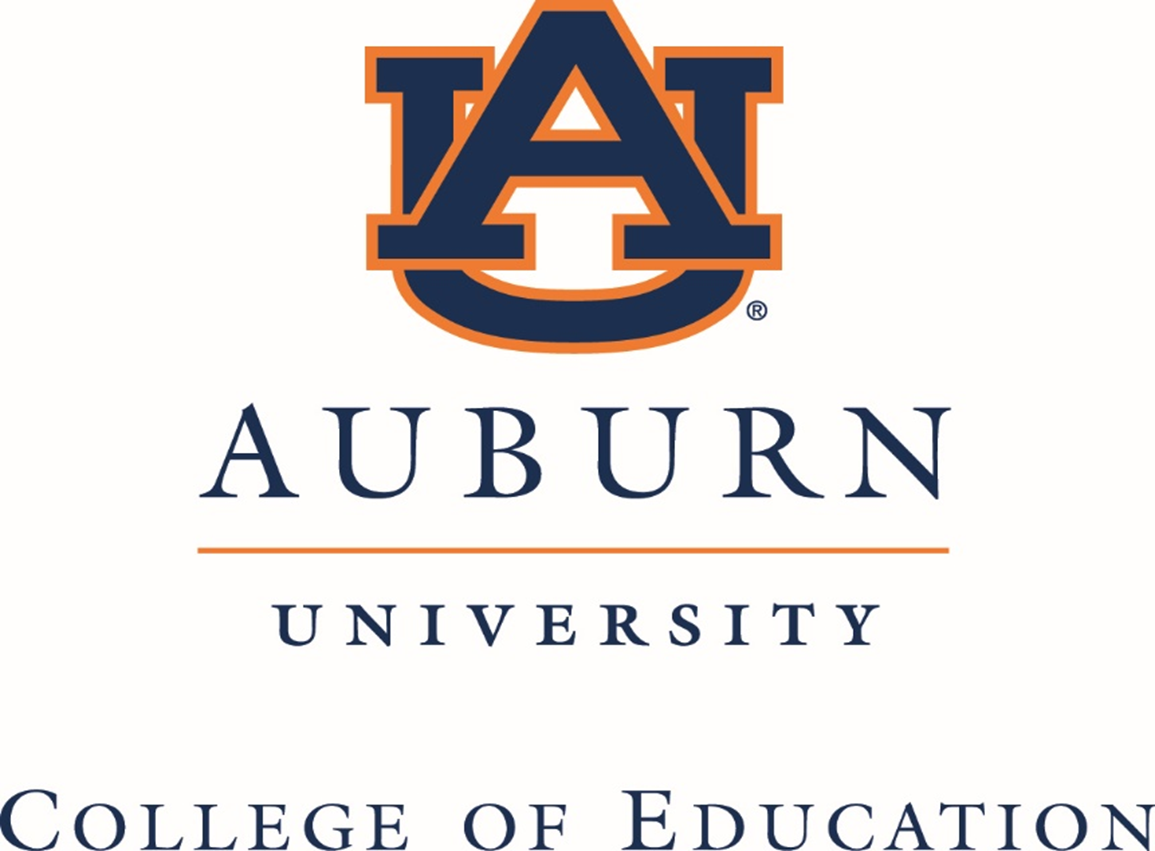 Disclaimer
The views, opinions, and content expressed in this presentation do 
not necessarily reflect the views, opinions, or policies of 
the Alabama Department Of Mental Health (ADMH), 
the Substance Abuse and Mental Health Services Administration (SAMHSA), 
or the U.S. Department of Health and Human Services (HHS)
Introduction
Individuals with the most significant disabilities typically have less resources and often live in poverty (NOD, 2010). 

Employment is a valued integrating social force that moves people from devalued roles to the valued role of employee (Wolfensberger, 2011).
The only way to escape poverty is to increase income by gaining employment.
Individual Placement & Support model of supported employment
An evidence-based practice that leads to successful employment outcomes for people with serious mental illness.  

However, the availability of this service is limited.  

Why is employment not readily available for MH consumers?
Principles of Individual Placement and Support
Focus on competitive integrated employment
Eligibility based on consumer choice (Zero Exclusion)
Rapid job search
Integration of mental health and employment services 
Consumer preference is honored
Individualized job supports
Personalized benefits counseling
Develop relationships with employers through multiple in-person visits to understand their business needs


An Evidence Based Practice
My Studybefore IPS implementation
Examined the perceptions held and practices used by mental health professionals regarding the employment of individuals with SMI before implementing IPS.  The areas investigated included: 
The extent mental health professionals value competitive integrated employment for people with SMI who are in recovery.

The extent of the relationship between perceptions and practices of mental health professionals related to the employment of people with SMI.

The challenges that exist in implementing the evidence-based practice of Individual Placement and Support.
Methods
The sample for this study was drawn from two sites, both pilot sites implementing IPS in Alabama (SAMHSA, ALIPSSEP, 2014-2019).
Mental Health clinicians (N=79) at both sites were asked to respond to the Health Professionals Perceptions of Employment – Revised (HPPE-REV) adapted by Fleming, (2015).
Instrument
HPPE, Version 2, developed by Gladman, et al. (2015) was customized for this study.  
HPPE-REV  was modified with input from a panel of experts, including two mental health professionals, two rehabilitation professionals, and researchers.
[Speaker Notes: Ask audience a few of the questions – small group discussions and report out]
Small Group Discussion
Is work important to people’s recovery?

What % of your caseload do you discuss work?
If you do not discuss work, why not?

How do you decide if and when someone is ready for work?

What challenges do the people you work with face when considering employment?
[Speaker Notes: Discuss and report outs….]
Results
Responses indicated low confidence toward consumers securing employment. 
Challenges for consumers pursuing employment included:
Fear of losing disability benefits 
Uncertainty about work
Not following the treatment plan
Not following up with the employment specialist after being referred
In contrast
When consumers were referred and engaged with the employment specialist -- Employment was successfully secured
Over 48% of the participants strongly or very strongly valued competitive integrated employment. However, respondents stated: 
45% of clients were capable of working only part-time 
23% of clients were capable of working full-time
Results continued
Clinicians discussed vocational goals with 50% or fewer of their clients.  Expectations included:
Client compliance with medication and treatment plans 
Client states a desire to work
Client is medically stable
Treatment team agrees work is the goal
This study found a statistically significant relationship between perceptions and practices of mental health professionals related to employment ρ = .292, p = .031
Implications
The results of previous research on IPS indicate that this model positively impacts the employment outcomes of people with serious mental illness.  
This study indicated:
Mental health professionals typically do not believe their clients are ready to go to work. 
Some clients are considered incapable of working  
Work is not discussed with clients by the majority of mental health professionals 
Clinicians and case managers may not refer clients to the employment specialists 
Changing perceptions through education and implementation of IPS could change practices so that more clients are referred to the employment specialist, thereby increasing the number of people with SMI who go to work.
Bottom-line
Therefore, to increase positive employment outcomes for individuals with SMI, the perceptions and practices of mental health professionals need to align with the principles and practice of IPS.
IPS Implementation
Alabama Department of Mental Health was awarded a 	SAMHSA grant to bring IPS to individuals with SMI

Providing IPS-SE training/technical assistance 
Developing infrastructure for implementation
Assisting a minimum of 450 consumers over five years
Utilizing peer supports and benefits specialists
Alabama IPS Core leadership Team
Alabama Department of Mental Health
Jessica Hales, Coordinator of Adult MI Services

Alabama Department of Rehabilitation Services 
Tina Dortch, Rehabilitation Administrator
Jennifer Hicks, Rehabilitation Specialist/VR Liaison

Auburn University
Christine Fleming, Assistant Research Professor
Program evaluation
Stakeholder and Clinician Focus Groups 
Consumer Focus Groups 
Fidelity Reviews at Pilot Sites
Consumer Employment Outcomes
Work as Part of Recovery
Improved self-esteem
Improved social networks.
Improved quality of life.
Reduced psychiatric symptoms.
Reduced substance use
Less use/dependence on the disability system
Less use of mental health services 
Reduced use of other medical services

Conclusion: Steady Employment Contributes to Long-Term Recovery from SMI (Westat, 2017)
findings
Integration of employment team and treatment team had positive impact on employment success and recovery
Integration lead to better communication 
Clinicians became more involved
Clinical information was incorporated into the employment plan
Clinicians view employment as part of recovery
Work has a positive impact on the person
Work gives people hope again
People need supports in the workplace to be successful 
Concern for sustainability and future funding
[Speaker Notes: Share Stories of consumer success]
Questions and Comments
Thank you!!!
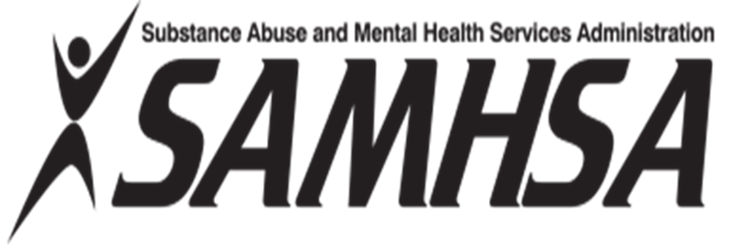 Project Evaluator for   
The Alabama Individual Placement and Support
Supported Employment Project (ALIPSSEP).
Grant# 1H79SM061718-01
Christine Fleming
christinefleming@auburn.edu